Wer bin ich?

Ich bin…

… voll gutem Willen.
… bereit, mein Bestes zu geben.
… offen, Nützliches zu lernen.
… erfüllt vom Wunsch, dass es allen gut gehe.
… willig, anderen zu helfen.
… interessiert an der Wahrheit.
… froh über das, was schön ist.
… darauf angewiesen, geliebt und geachtet zu werden.
Doch wenn ich ehrlich bin, bin ich auch…

… was ich nicht sein möchte.
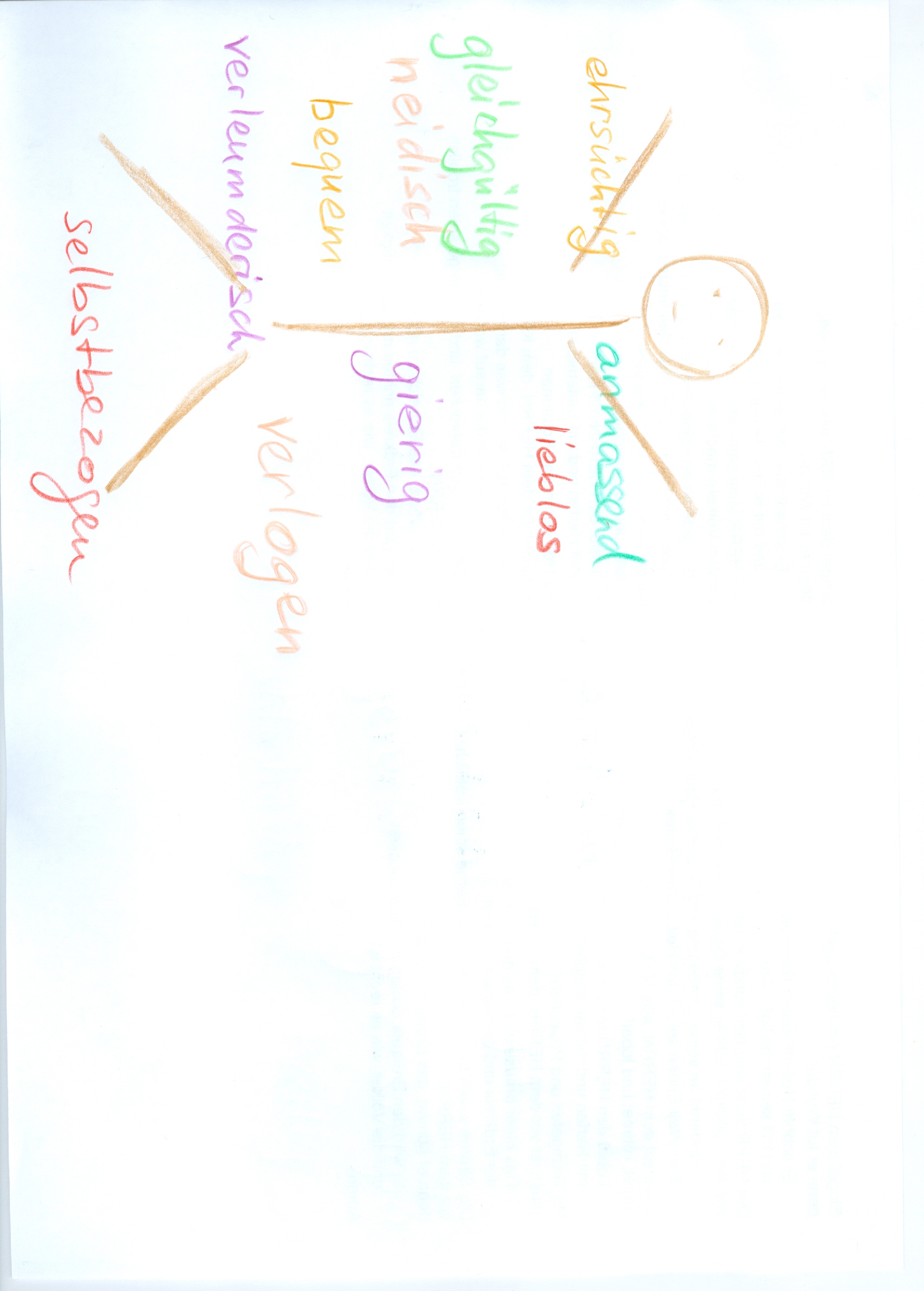 Wie werde ich das los?
Durch die Verbindung mit Jesus.

Denn er ist voll und ganz,was ich nicht voll und ganz bin:
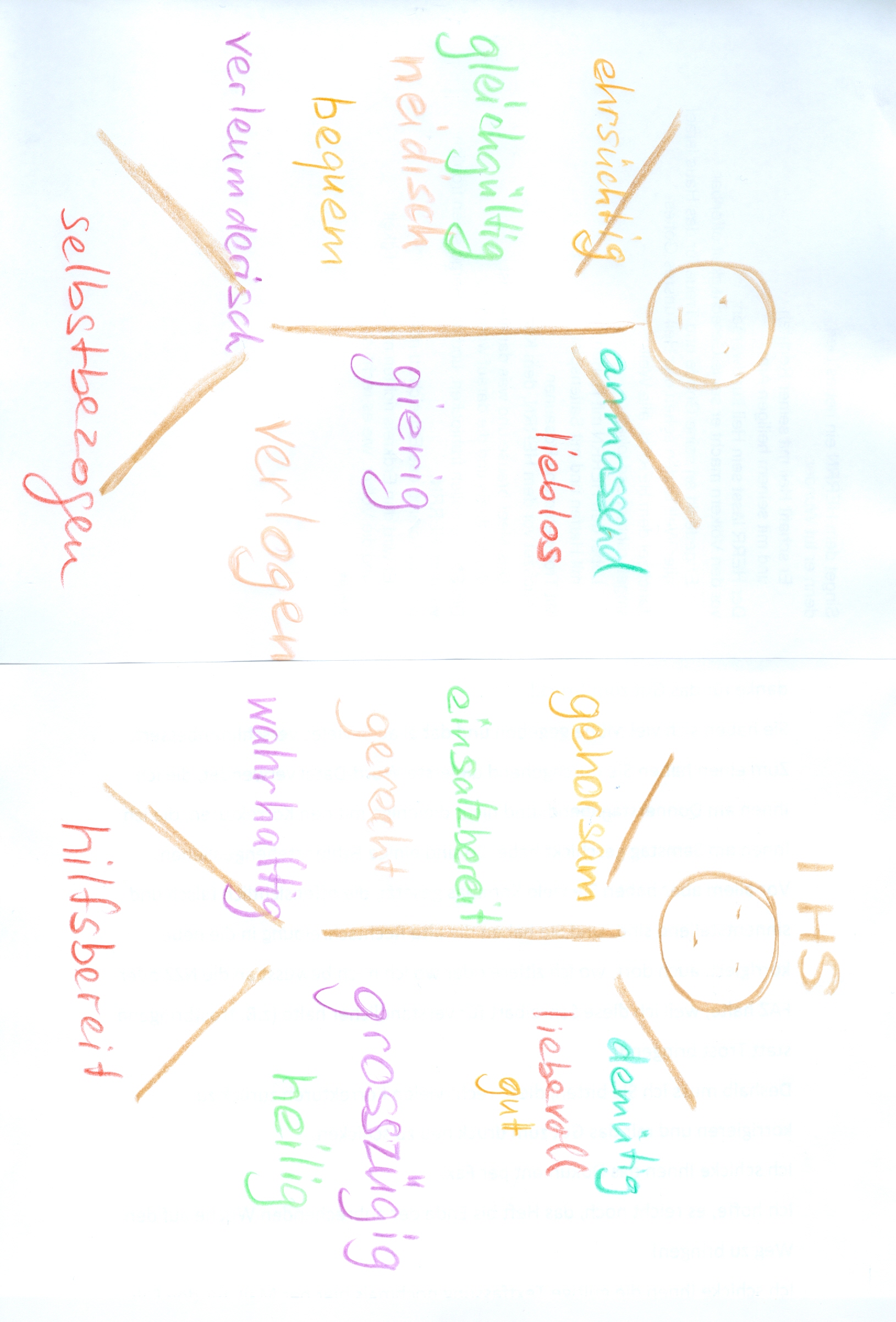 Wie werden wir verbunden?
Durch das Wasser der Taufe.
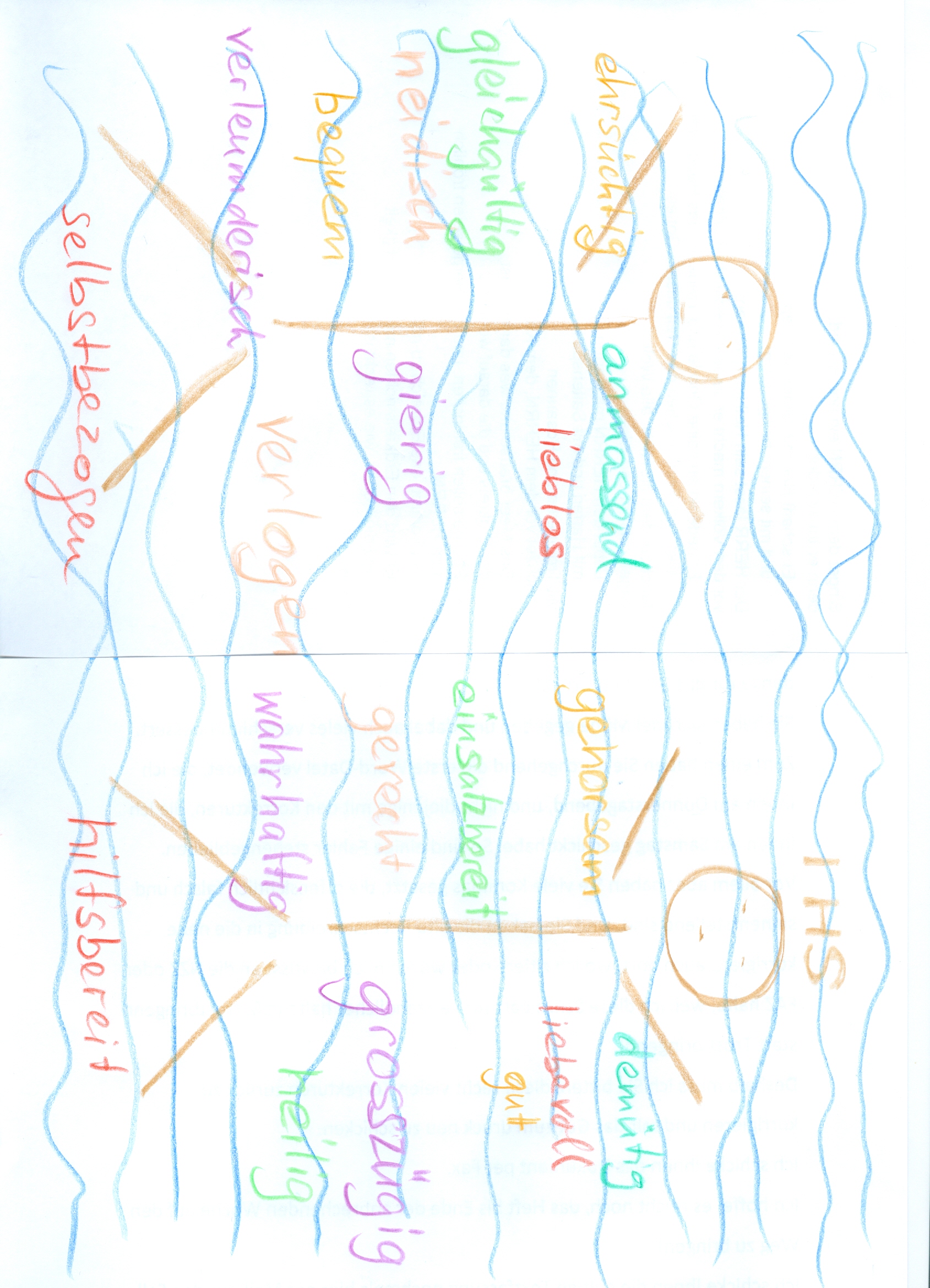 Wie werden wir verbunden?
Und durch sein Wort, sein Versprechen.
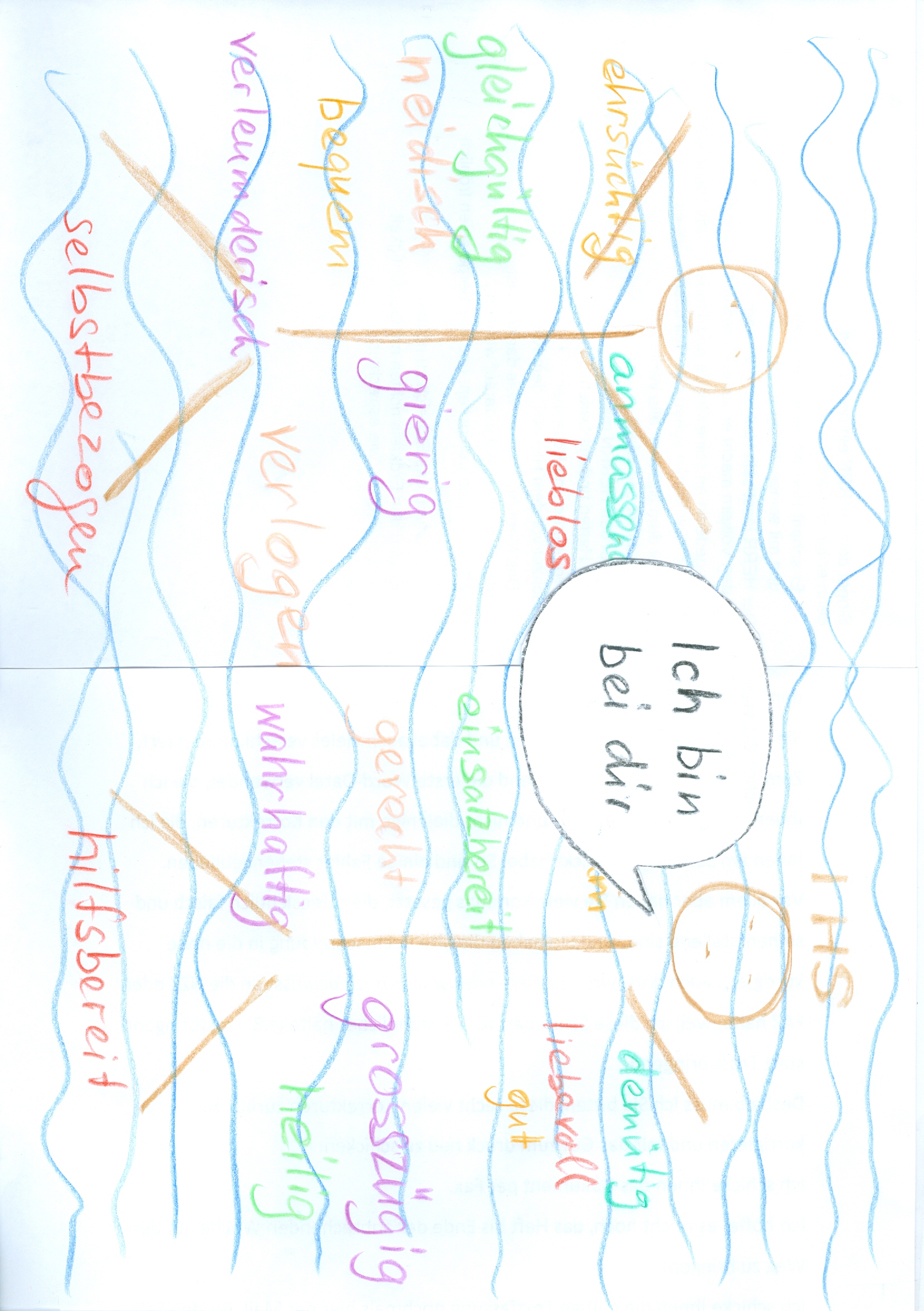 Wie werden wir verbunden?
Und durch mein Wissen...
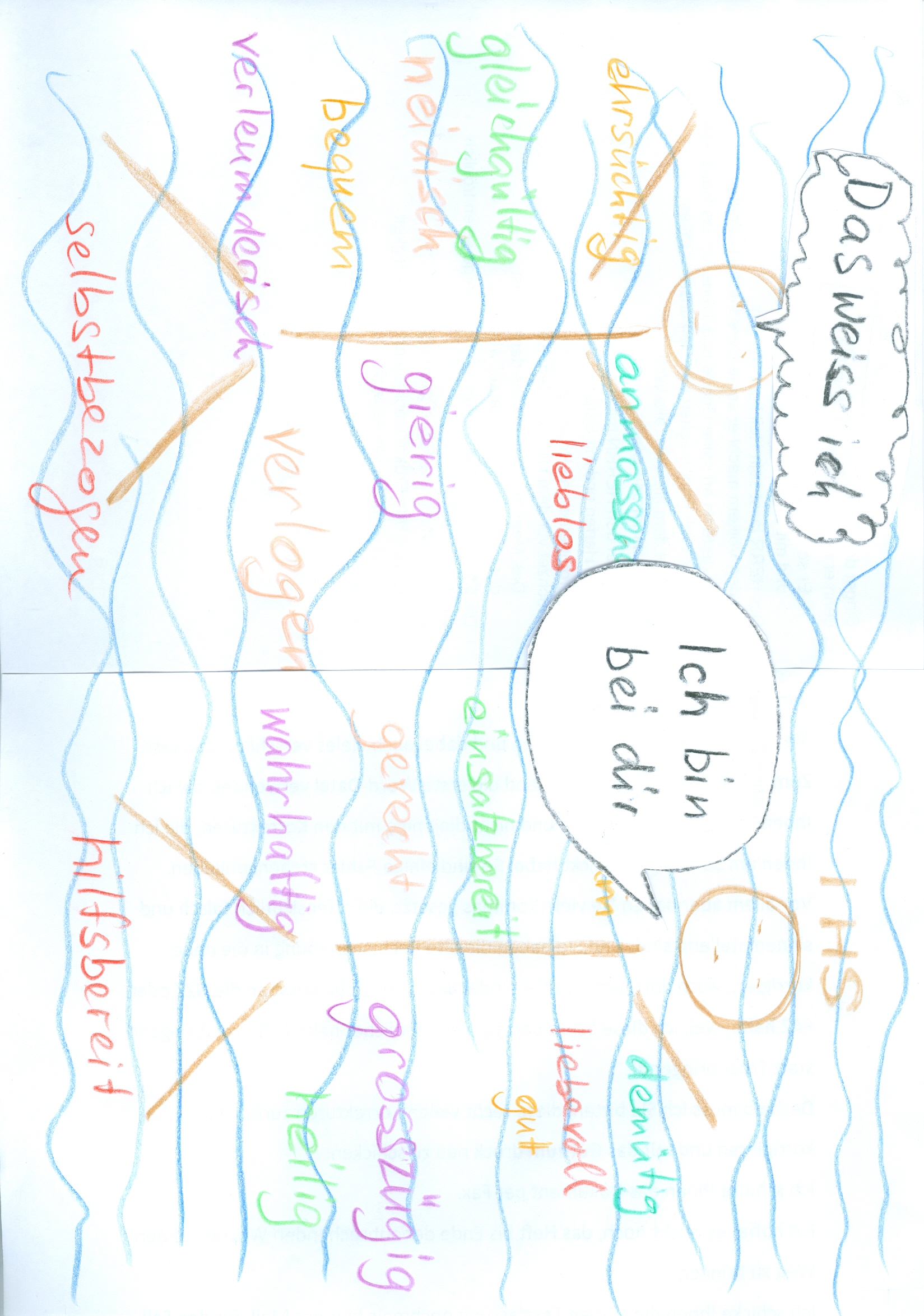 Wie werden wir verbunden?
Und durch mein Wissen...

… und das, was ich deshalb in meinem Herzen glaube.
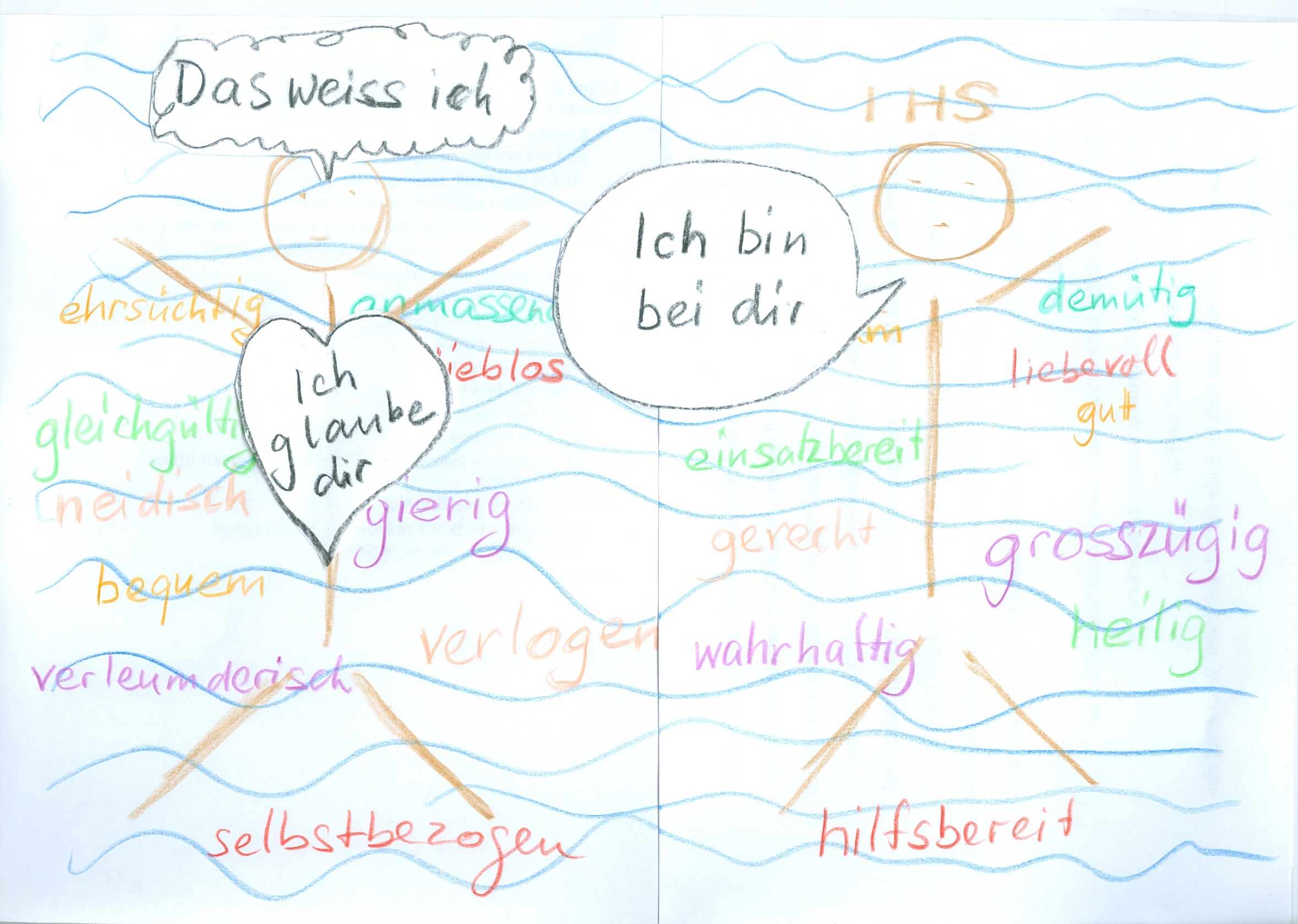